Company X’s Logo
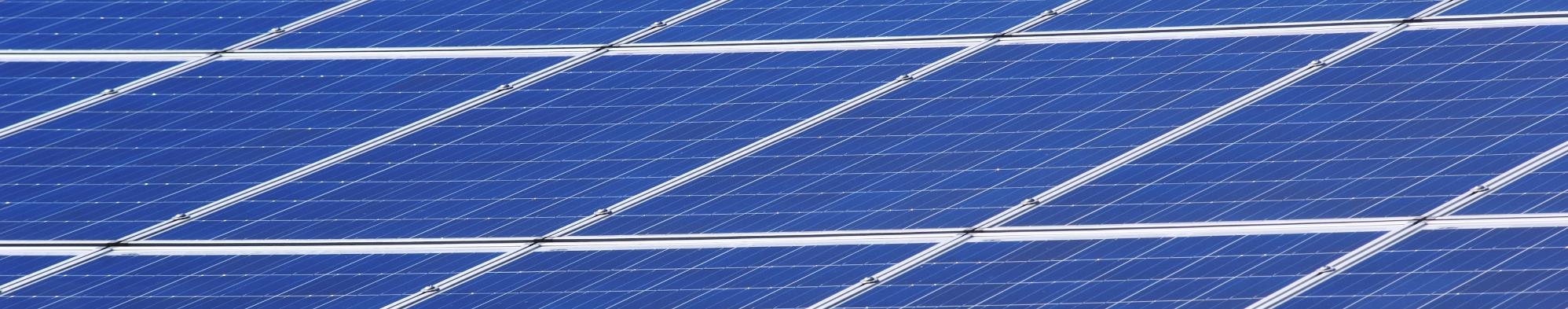 Sample Photo
[Insert Company Name: Project/Pitch TitlE]
[Insert Month and Year]
GENERAL COMMENTS
Include a slide on your marketing strategy and how you plan to reach your target audience
Add a slide on your implementation plan and timeline for product or service launch
Include a slide on the potential risks and challenges of the project, and how you plan to mitigate them
2
Acknowledgement
This template was developed in cooperation between USAID’s Nigeria Power Sector Program (PA-NPSP) and the Renewable Energy Association of Nigeria (REAN).  This template represents a foundational organization for a potential off-grid focused pitch deck and should be modified to best represent individual company needs. 

REMOVE this slide prior to formally utilizing or presenting this template.
3
Outlining the Issue
Problem Statement
[Insert tagline as necessary]
[Insert metrics / graph / data to reinforce the issue statement]
[Insert Problem Statement Tagline]
[Insert Description of Problem]
Company Name, CONFIDENTIAL, 4
Solving the Problem
Company X’s Solution
[Insert tagline as necessary]
Company Solution
Technical Details
Addressing the Problem Statement
1
2
3
[Insert]
[Insert]
[Insert]
Company Name, CONFIDENTIAL, 5
Assessing Scale
MarKet Size
[Insert tagline as necessary]
[Insert Information potential size / geography of the market for this product/service. Include numerical specifics when able.]
[Insert]
[Insert]
[Insert]
If appropriate, select certain states / identify specific focus areas for the market
Company Name, CONFIDENTIAL, 6
Market Positioning
Company X’s Product & Market Position
[Insert tagline as necessary]
[Insert Information on the Company Product]
[Insert information on the product’s / company’s position within the market]
[Insert information on the product’s / company’s position within the market]
[Insert information on the product’s / company’s position within the market]
Company Name, CONFIDENTIAL, 7
Team Composition
Our Team
Name Name, Title Title
[Insert Brief biography]
Name Name, Title Title
[Insert Brief biography]
Name Name, Title Title
[Insert Brief biography]
Name Name, Title Title 
[Insert Brief biography]
Name Name, Title Title 
[Insert Brief biography]
Name Name, Title Title 
[Insert Brief biography]
[Insert tagline as necessary]
Insert headshot beside bio
Insert headshot beside bio
Insert headshot beside bio
Insert headshot beside bio
Insert headshot beside bio
Insert headshot beside bio
Company Name, CONFIDENTIAL, 8
Potential Competition
Competitive Landscape
[Insert tagline as necessary]
Company Name, CONFIDENTIAL, 9
Existing Funding
Company X’s Finances
[Insert tagline as necessary]
Funding to date
Key Partnerships
Insert Funder Logo
Insert Partner Logo
US$ 5,000,000
Insert Partner Logo
Insert Funder Logo
[Insert Amount]
Insert Partner Logo
Insert Funder Logo
Insert Partner Logo
[Insert Amount]
Company Name, CONFIDENTIAL, 10
Defining the NEed
Investment Offering
[Insert tagline as necessary]
Use of Funds
Investment Proposition [as applicable]
Investment Focus
[xx] mini grids in south-western Nigeria

Shares on Offer
[xx%]

Planned Equity Raise
USD [xx] million

Planned Debt Raise
USD [xx] million

Target Debt Cost
[x-x%]

Target Debt Tenor
[x yrs]
CapEx
Labour
Use 3
Use 4
Financing Need
Company Name, CONFIDENTIAL, 11
Additional Information
Appendix
[Insert tagline as necessary]
[Add Content or 
Remove Appendix as necessary]
Company Name, CONFIDENTIAL, 12
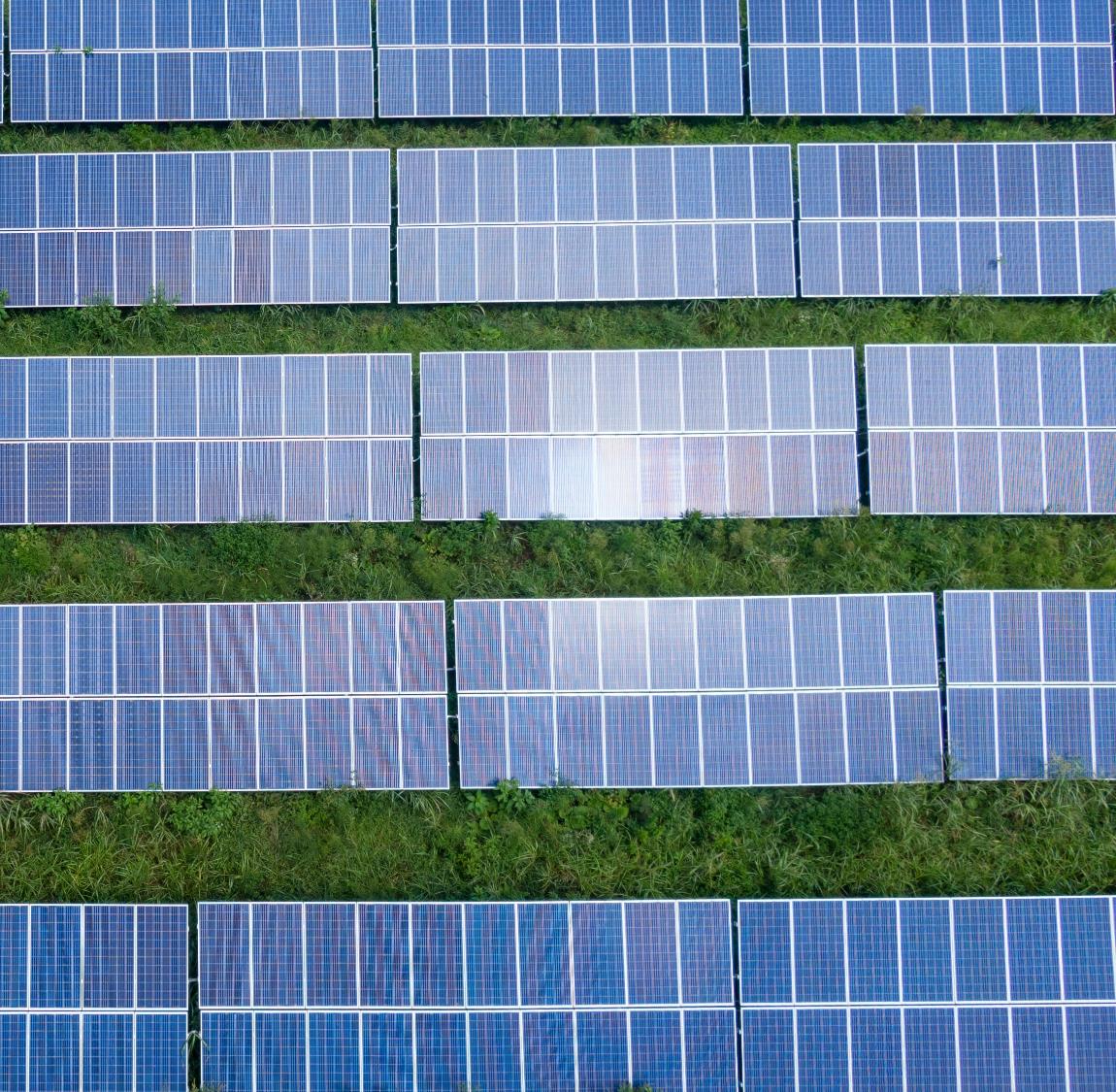 Company X’s Logo